Lidia Manchester
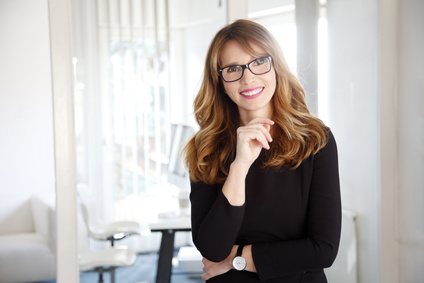 Titre du poste
Décrivez en quelques lignes vos compétences clés pour le poste et vos objectifs de carrière. Vous pouvez les mettre en forme à l’aide de puces ou les laisser sous forme de texte plein..
Education
Ecole – Ville – Diplôme
Décrivez en une ligne les objectifs et les spécialités de cette formation
CONTACT
Ecole – Ville – Diplôme
Décrivez en une ligne les objectifs et les spécialités de cette formation
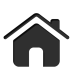 Work Experience
17 rue de la  Réussite 
75012 Paris
Nom de la société
Tite du poste – 01/2014 – Aujourd’hui
Décrivez ici les fonctions que vous avez occupé. Décrivez également vos missions et vos résultats.
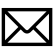 Nom de la société
Tite du poste – 01/2014 – Aujourd’hui
Décrivez ici les fonctions que vous avez occupé. Décrivez également vos missions et vos résultats.
mail@mail.com
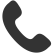 Nom de la société
Tite du poste – 01/2014 – Aujourd’hui
Décrivez ici les fonctions que vous avez occupé. Décrivez également vos missions et vos résultats.
06 01 02 03 0401 02 03 04 05
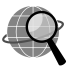 Compétences
Facebook.com/moncompte
Tiwtter.com/moncompte
Professionnelles
Personnelles
Corel Draw
Leader
Excel
Créatif
A PROPOS DE MOI
World
Illustrator
Innovant
Percevérant
Votre personnalité, vos hobbies et passes-temps. Lorem ipsum dolor sit amet, consectetur adipiscing elit. Integer efficitur arcu a auctor convallis. Duis lectus metus, tristique in vulputate eget, feugiat ac purus. Integer efficitur arcu a auctor convallis. Duis lectus
Objectifs de carrière
Lorem ipsum dolor sit amet, consectetur adipiscing elit. Integer efficitur arcu a auctor convallis. Duis lectus metus, tristique in vulputate eget, feugiat ac purus.
Langues
Anglais
Italien
Allemand
Espagnol